令和３年度　１月
菫幼稚園
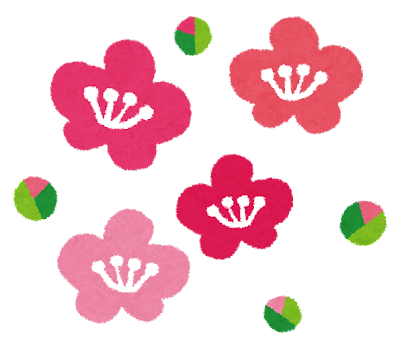 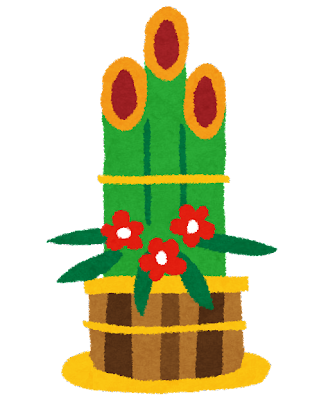 七草がゆを食べよう
食育だより
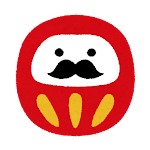 １月
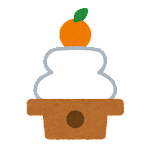 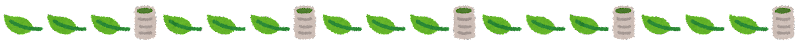 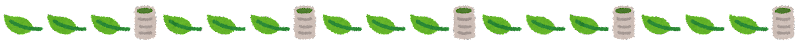 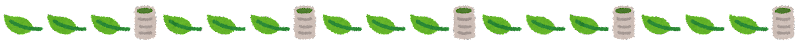 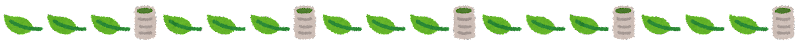 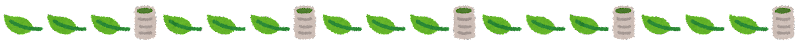 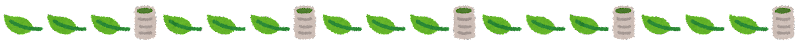 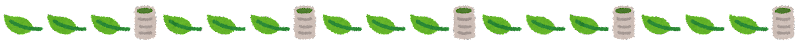 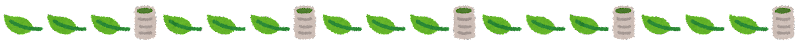 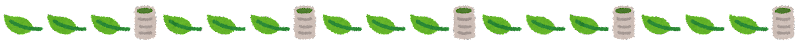 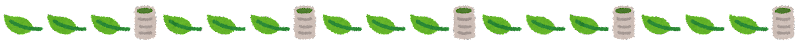 七草がゆは、人日の節句（1月７日）の朝に食べられる日本の行事食で、一年の無病息災を願って食べます。1月7日は、1年のうちで最初の節句であり、「人日」とは「人を大切にする」という意味を持ちます。
　七草がゆを食べると、お正月のごちそうやお酒で弱った胃を休めたり、不足しがちなビタミンを補給することができます。
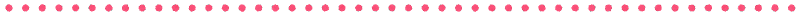 あけましておめでとうございます。
　冬休みはどのように過ごされたでしょうか。各家庭でおせち料理や、お雑煮などお正月料理をたくさん食べられたことと思います。お正月休み明け、早寝・早起き・バランスの良い食事で体調を整え、今年も元気に過ごしていきましょう！
春の七草の紹介
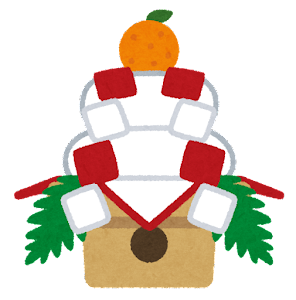 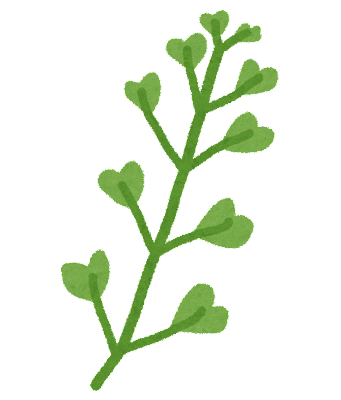 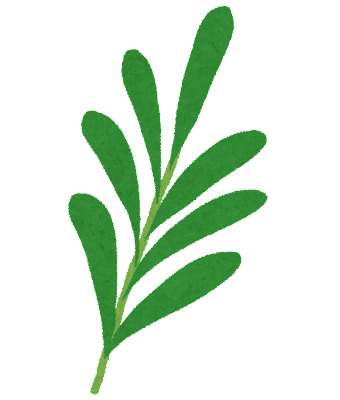 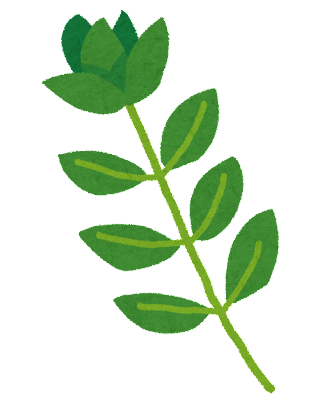 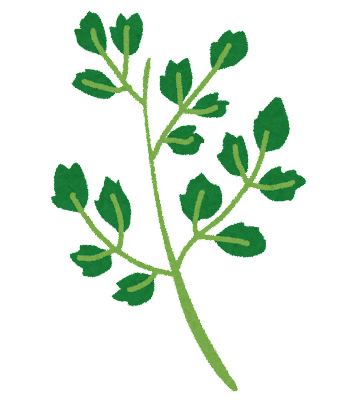 鏡もちを飾ろう
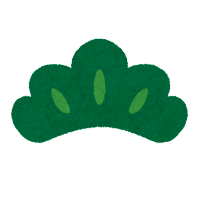 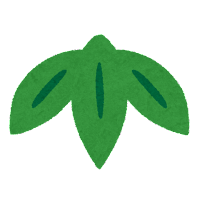 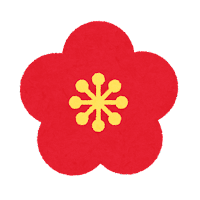 鏡もちは年神様へのお供え。おもちを丸くするのは、魂をかたどるためであり、
鏡は魂を象徴する神器です。大みそかに飾って、1月11日の鏡開きにはお餅を切らずに木づちなどで割り、ぜんざいやおしるこを作って食べる習慣があります。
　小豆は食物繊維が多く、体を温める働きもある、体に優しい食材。
丸もち1個は茶碗1杯分のごはんに相当しますので、
食べすぎには注意しましょう。
なずな
ごぎょう
せり
はこべら
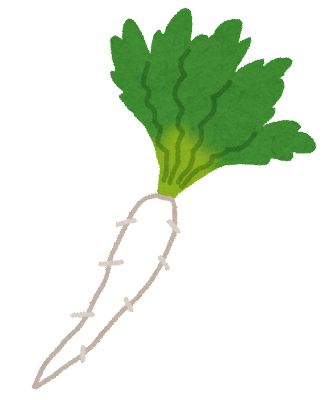 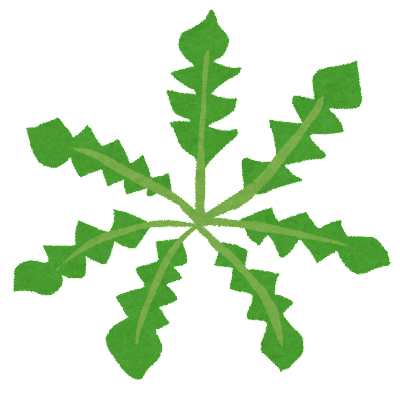 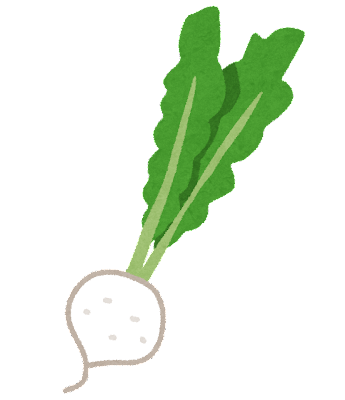 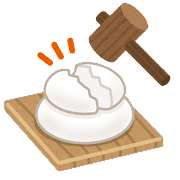 ほとけのざ
すずしろ（大根）
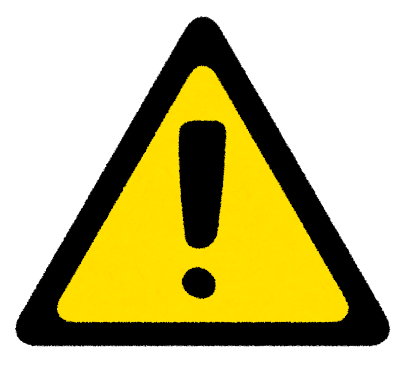 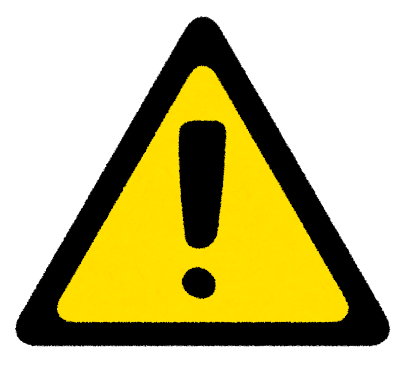 すずな
おもちをのどに詰まらせないように！
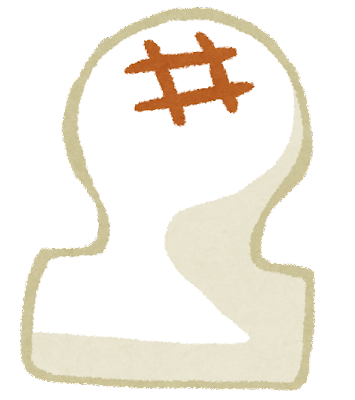 おもちを食べる機会が多い季節。おもちを喉に詰まらせる窒息事故には気をつけたいものです。窒息事故は、6歳以下の幼児と60歳以上の高齢者で多く発生しています。おもちを一口で食べやすいサイズにしておく、食べる前に水分で口の中や喉をうるおしておくなど対策を
して、美味しく安全に食べましょう。
【七草の効能】
・せり…鉄分が多く、造血作用をもつ。
・なずな…熱を下げる、利尿作用。
・ごぎょう…咳を沈めたり、痰を切る作用。
・はこべら…胃の炎症を抑える。
・ほとけのざ…整腸作用、高血圧予防。
・すずな、すずしろ…消化を助ける。
幼稚園では、1月12日に
七草を使用した
メニューを食べます。

＊7種類すべて入っている
わけではありませんので
ご了承ください。
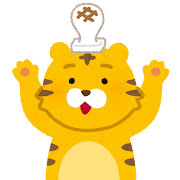 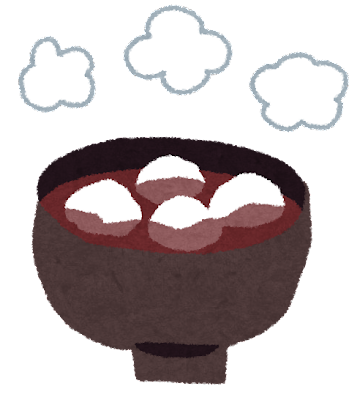 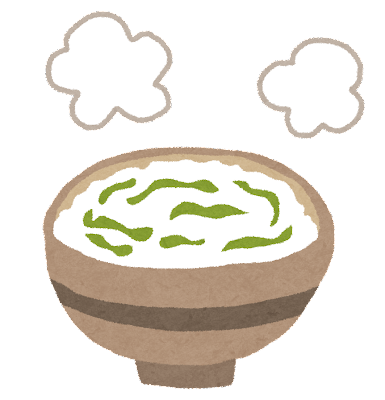 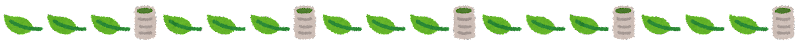 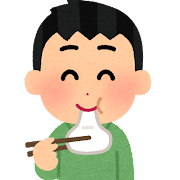 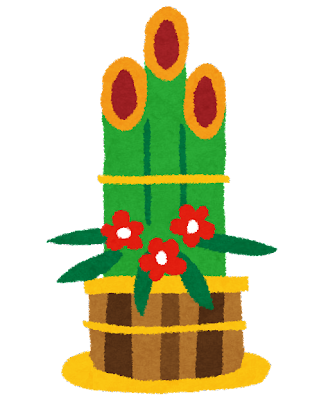 令和３年度
菫幼稚園
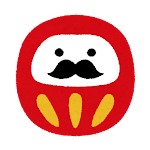 １月　よていこんだてひょう
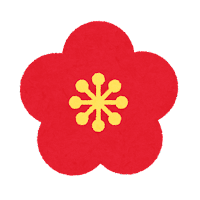 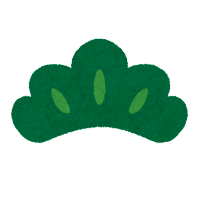 月平均の栄養価　エネルギー　５３９kcal 　　蛋白質　１８．９ｇ　　Ca　２８６mg　　　食塩相当量　２．０g
〇都合により献立を変更する場合もあります。